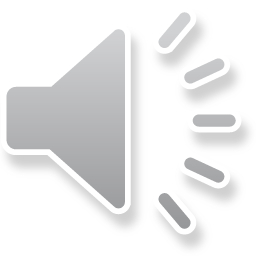 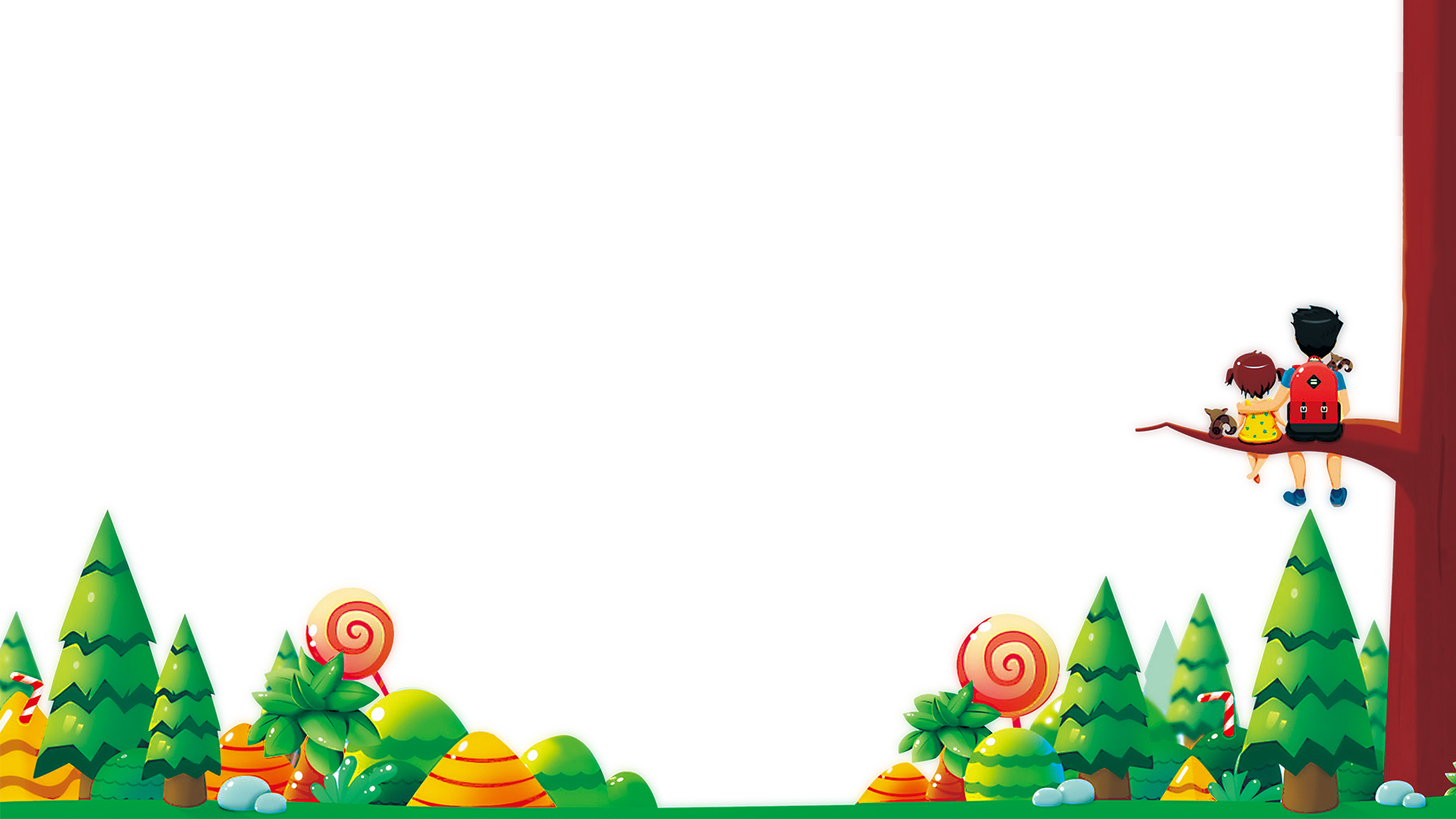 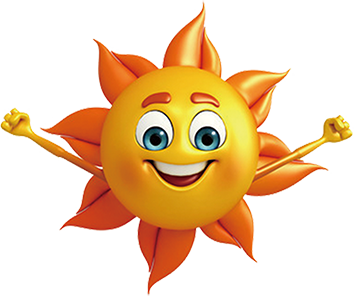 儿童成长教育课件
框架完整的教学设计、说课试讲、公开讲课PPT模板
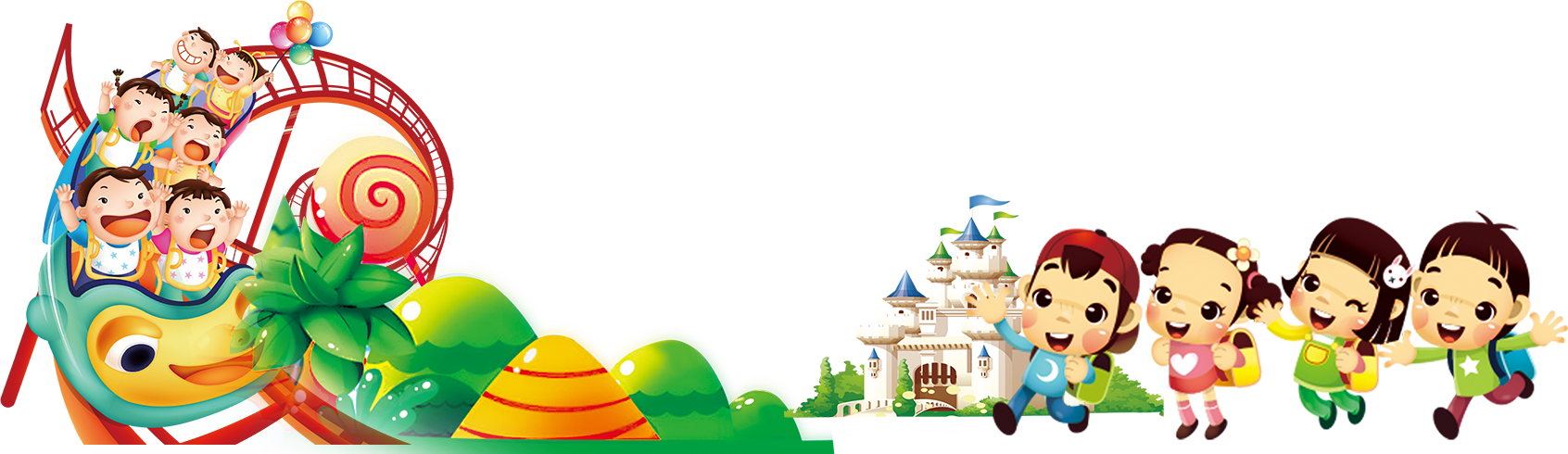 讲师：李老师
班级：1年级6班
汇报人：千库网  汇报时间：xx年xx月
目录
添加相关标题文字
1
添加相关标题文字
2
CONTENTS
添加相关标题文字
3
添加相关标题文字
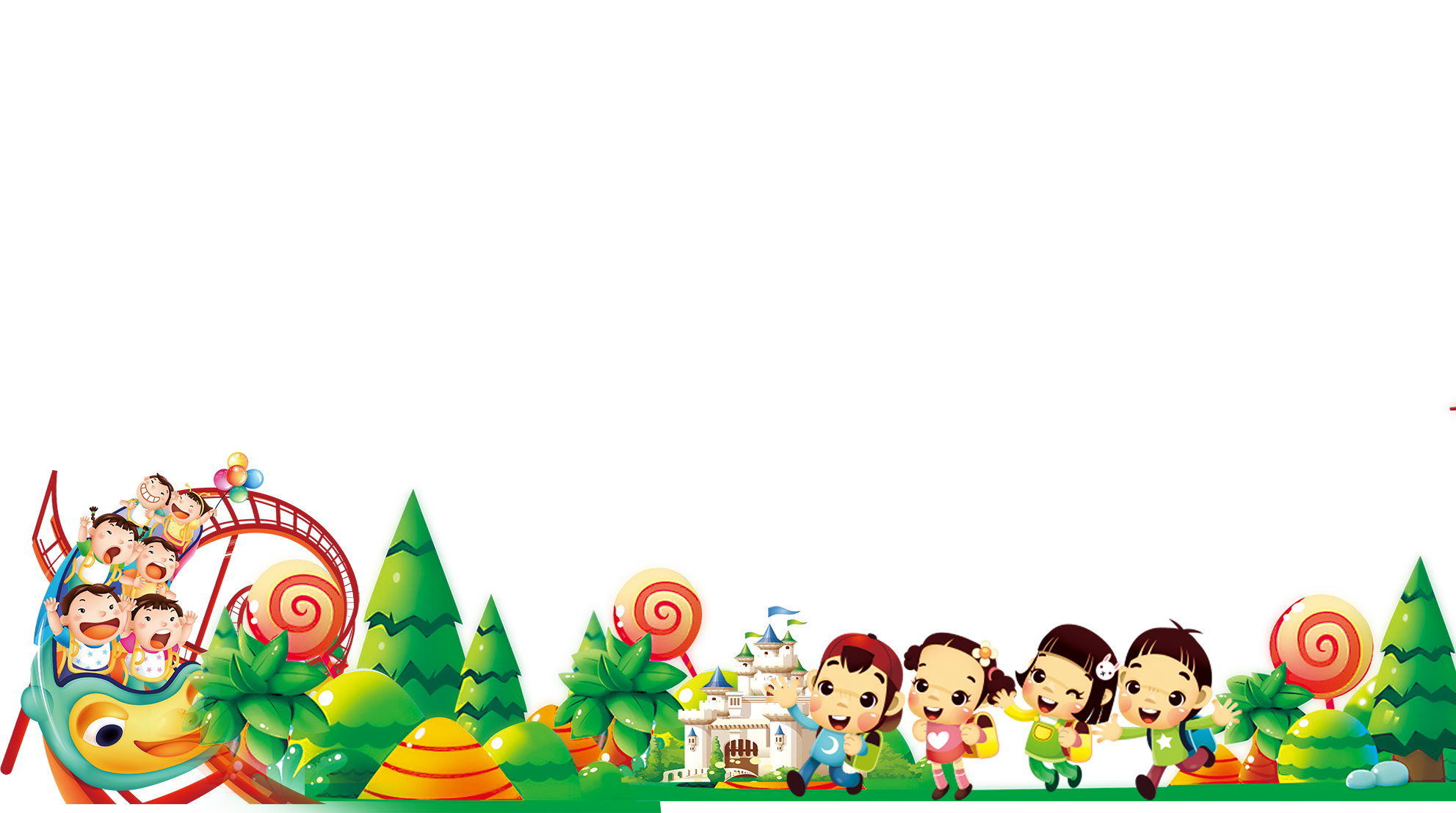 4
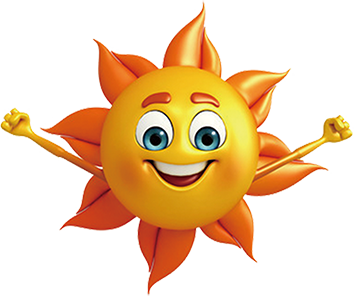 01
添加相关标题文字
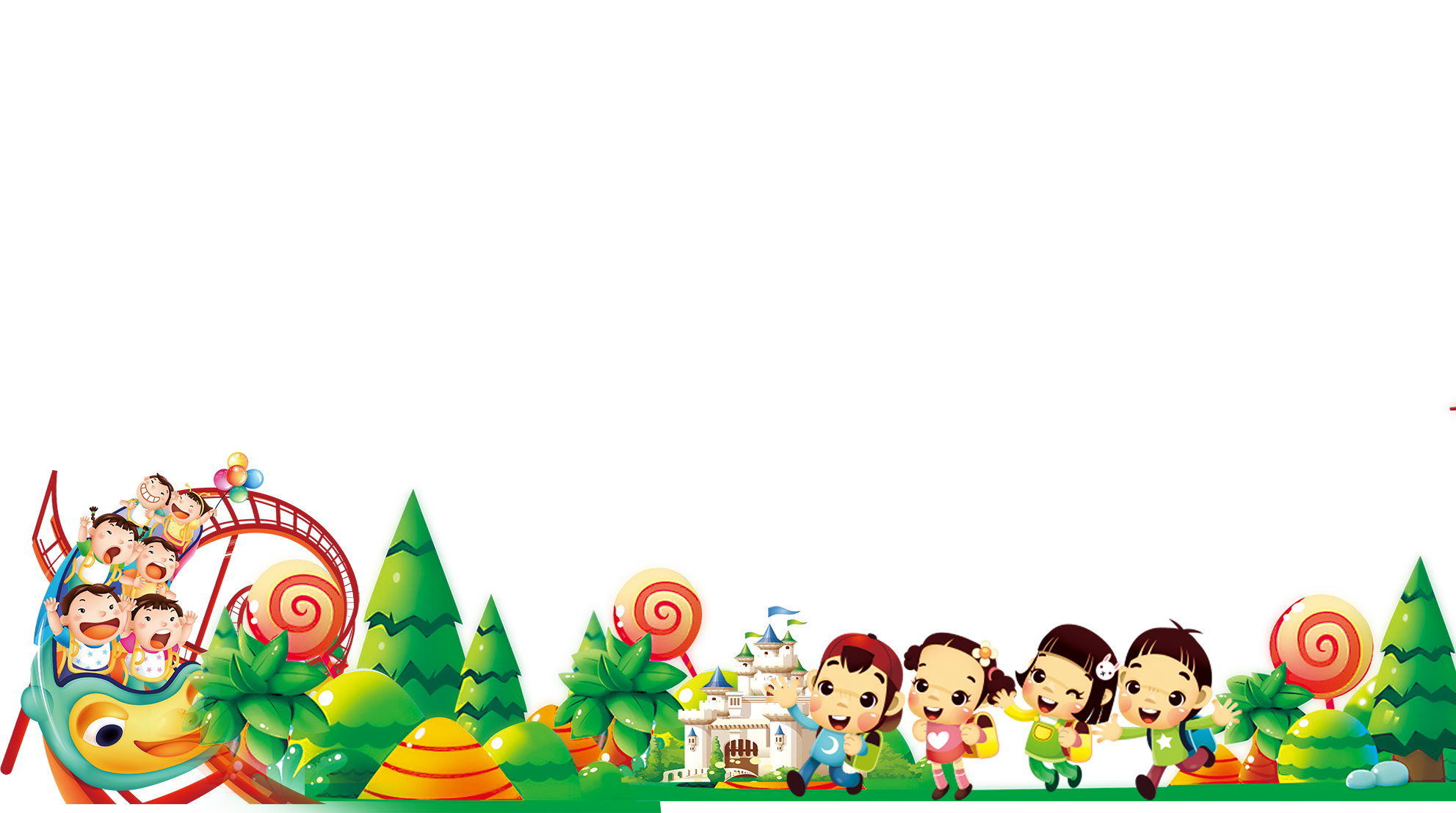 Nullam quis risus eget urna mollis ornare vel eu leo. Aenean lacinia bibendum nulla sed consectetur. Cras justo odio, dapibus ac facilisis in, egestas eget quam. Integer posuere erat
添加相关标题文字
标题内容
01
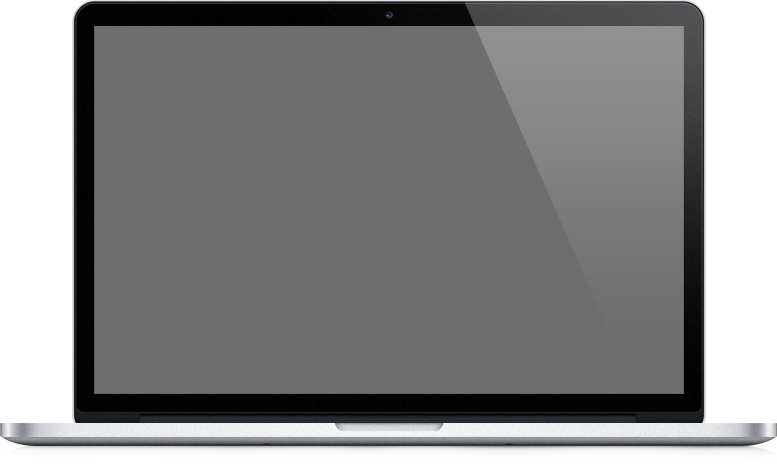 我们长期为客户提供专业的PPT策划设计制作等全程服务，凭借自身优势和专业化的独特视角为客户提供优质的PPT服务。
标题内容
02
我们长期为客户提供专业的PPT策划设计制作等全程服务，凭借自身优势和专业化的独特视角为客户提供优质的PPT服务。
标题内容
03
我们长期为客户提供专业的PPT策划设计制作等全程服务，凭借自身优势和专业化的独特视角为客户提供优质的PPT服务。
添加相关标题文字
标题内容
标题内容
我们长期为客户提供专业的PPT策划、凭借自身优势和专业化的独特视角为客户提供优质的PPT服务。
我们长期为客户提供专业的PPT策划、凭借自身优势和专业化的独特视角为客户提供优质的PPT服务。
标题内容
标题内容
我们长期为客户提供专业的PPT策划、凭借自身优势和专业化的独特视角为客户提供优质的PPT服务。
我们长期为客户提供专业的PPT策划、凭借自身优势和专业化的独特视角为客户提供优质的PPT服务。
标题内容
标题内容
我们长期为客户提供专业的PPT策划、凭借自身优势和专业化的独特视角为客户提供优质的PPT服务。
我们长期为客户提供专业的PPT策划、凭借自身优势和专业化的独特视角为客户提供优质的PPT服务。
添加相关标题文字
标题内容
标题内容
标题内容
我们长期为客户提供专业的PPT策划设计制作等全程服务，凭借自身优势和专业化的独特视角为客户提供优质的PPT服务。
我们长期为客户提供专业的PPT策划设计制作等全程服务，凭借自身优势和专业化的独特视角为客户提供优质的PPT服务。
我们长期为客户提供专业的PPT策划设计制作等全程服务，凭借自身优势和专业化的独特视角为客户提供优质的PPT服务。
添加相关标题文字
标题
内容
标题
内容
标题
内容
标题
内容
我们长期为客户提供专业的PPT策划、设计制作等全程服务，凭借自身优势和专业化的独特视角为客户提供优质的PPT服务，助你演绎精彩人生。我们长期为客户提供专业的PPT策划、设计制作等全程服务，凭借自身优势和专业化的独特视角为客户提供优质的PPT服务。
添加相关标题文字
标题文本内容
标题文本内容
标题文本内容
此部分内容作为文字排版占位显示（建议使用主题字体）
此部分内容作为文字排版占位显示（建议使用主题字体）
此部分内容作为文字排版占位显示（建议使用主题字体）
添加相关标题文字
标题内容
标题内容
我们长期为客户提供专业的PPT策划、设计制作等全程服务，凭借自身优势和专业化的独特视角为客户提供优质的PPT服务。
我们长期为客户提供专业的PPT策划、设计制作等全程服务，凭借自身优势和专业化的独特视角为客户提供优质的PPT服务。
点击输入标题内容
标题内容
标题内容
我们长期为客户提供专业的PPT策划、设计制作等全程服务，凭借自身优势和专业化的独特视角为客户提供优质的PPT服务。
我们长期为客户提供专业的PPT策划、设计制作等全程服务，凭借自身优势和专业化的独特视角为客户提供优质的PPT服务。
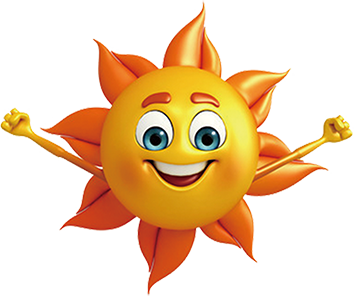 02
添加相关标题文字
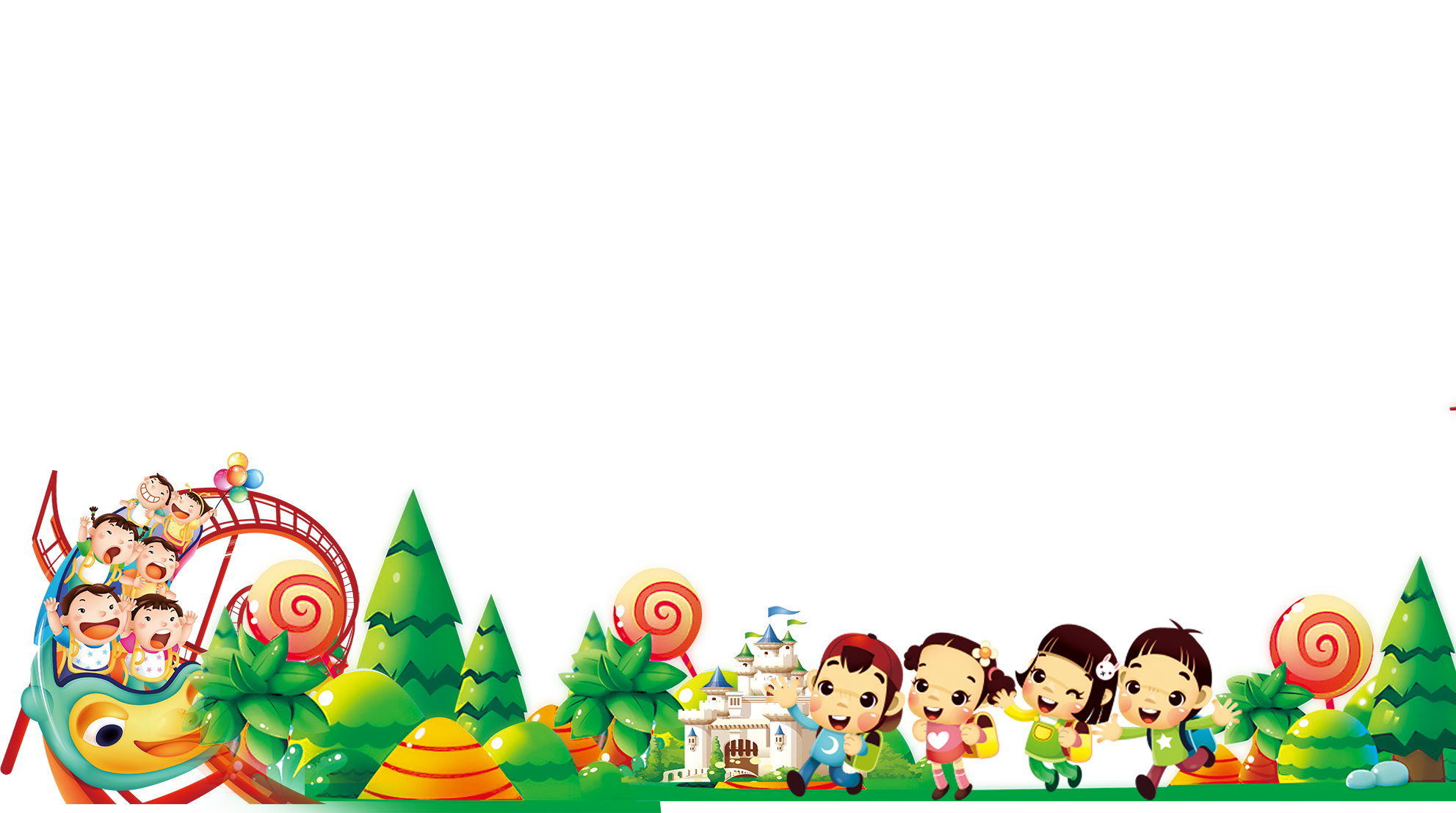 Nullam quis risus eget urna mollis ornare vel eu leo. Aenean lacinia bibendum nulla sed consectetur. Cras justo odio, dapibus ac facilisis in, egestas eget quam. Integer posuere erat
添加相关标题文字
标题内容
标题内容
我们长期为客户提供专业的PPT策划、设计制作等全程服务
我们长期为客户提供专业的PPT策划、设计制作等全程服务
01
02
标题内容
标题内容
我们长期为客户提供专业的PPT策划、设计制作等全程服务
我们长期为客户提供专业的PPT策划、设计制作等全程服务
04
03
我们长期为客户提供专业的PPT策划、设计制作等全程服务，凭借自身优势和专业化的独特视角为客户提供优质的PPT服务，助你演绎精彩人生。我们长期为客户提供专业的PPT策划、设计制作等全程服务。
添加相关标题文字
标题内容
标题内容
标题内容
标题内容
我们长期为客户提供专业的PPT策划、设计制作等全程服务，凭借自身优势和专业化的独特视角为客户提供优质的PPT服务。
我们长期为客户提供专业的PPT策划、设计制作等全程服务，凭借自身优势和专业化的独特视角为客户提供优质的PPT服务。
我们长期为客户提供专业的PPT策划、设计制作等全程服务，凭借自身优势和专业化的独特视角为客户提供优质的PPT服务。
我们长期为客户提供专业的PPT策划、设计制作等全程服务，凭借自身优势和专业化的独特视角为客户提供优质的PPT服务。
添加相关标题文字
54%
46%
标题内容
标题内容
我们长期为客户提供专业的PPT策划、设计制作等全程服务，凭借自身优势和专业化的独特视角为客户提供优质的PPT服务。
我们长期为客户提供专业的PPT策划、设计制作等全程服务，凭借自身优势和专业化的独特视角为客户提供优质的PPT服务。
添加相关标题文字
标题内容
标题内容
标题内容
我们长期为客户提供专业的PPT策划、设计制作等全程服务，凭借自身优势和专业化的独特视角为客户提供优质的PPT服务。
我们长期为客户提供专业的PPT策划、设计制作等全程服务，凭借自身优势和专业化的独特视角为客户提供优质的PPT服务。
我们长期为客户提供专业的PPT策划、设计制作等全程服务，凭借自身优势和专业化的独特视角为客户提供优质的PPT服务。
添加相关标题文字
标题内容
标题内容
标题内容
01
我们长期为客户提供专业的PPT策划、设计制作等全程服务，凭借自身优势和专业化的独特视角为客户提供优质的PPT服务。
我们长期为客户提供专业的PPT策划、设计制作等全程服务，凭借自身优势和专业化的独特视角为客户提供优质的PPT服务。
我们长期为客户提供专业的PPT策划、设计制作等全程服务，凭借自身优势和专业化的独特视角为客户提供优质的PPT服务。
02
03
添加相关标题文字
标题内容
标题内容
标题内容
标题内容
我们长期为客户提供专业的PPT策划设计制作等全程服务，凭借自身优势和专业化的独特视角为客户提供优质的PPT服务。
我们长期为客户提供专业的PPT策划设计制作等全程服务，凭借自身优势和专业化的独特视角为客户提供优质的PPT服务。
我们长期为客户提供专业的PPT策划设计制作等全程服务，凭借自身优势和专业化的独特视角为客户提供优质的PPT服务。
我们长期为客户提供专业的PPT策划设计制作等全程服务，凭借自身优势和专业化的独特视角为客户提供优质的PPT服务。
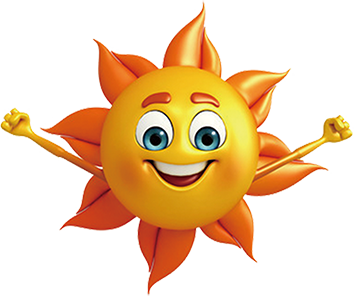 03
添加相关标题文字
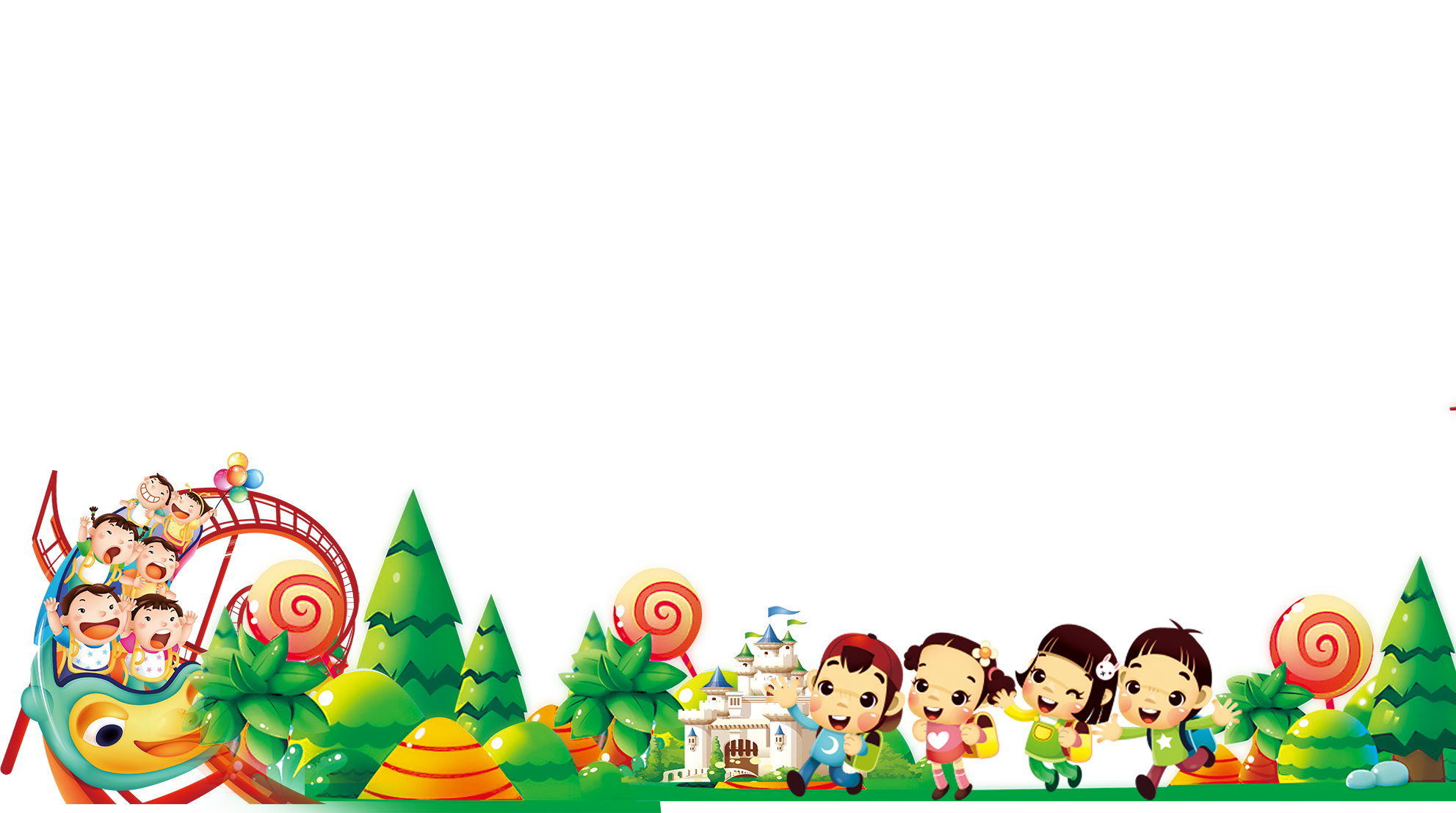 Nullam quis risus eget urna mollis ornare vel eu leo. Aenean lacinia bibendum nulla sed consectetur. Cras justo odio, dapibus ac facilisis in, egestas eget quam. Integer posuere erat
添加相关标题文字
标题内容
标题内容
标题内容
标题内容
标题内容
我们长期为客户提供专业的PPT策划设计制作等全程服务，凭借自身优势和专业化的独特视角为客户提供优质的PPT服务。
我们长期为客户提供专业的PPT策划设计制作等全程服务，凭借自身优势和专业化的独特视角为客户提供优质的PPT服务。
我们长期为客户提供专业的PPT策划设计制作等全程服务，凭借自身优势和专业化的独特视角为客户提供优质的PPT服务。
我们长期为客户提供专业的PPT策划设计制作等全程服务，凭借自身优势和专业化的独特视角为客户提供优质的PPT服务。
我们长期为客户提供专业的PPT策划设计制作等全程服务，凭借自身优势和专业化的独特视角为客户提供优质的PPT服务。
添加相关标题文字
我们长期为客户提供专业的PPT策划、设计制作等全程服务，凭借自身优势和专业化的独特视角为客户提供优质的PPT服务。
01
标题内容
80%
60%
02
标题内容
我们凭借自身的优势和专业化的独特视角为客户提供优质的PPT服务。
我们凭借自身的优势和专业化的独特视角为客户提供优质的PPT服务。
93%
55%
03
标题内容
我们凭借自身的优势和专业化的独特视角为客户提供优质的PPT服务。
我们凭借自身的优势和专业化的独特视角为客户提供优质的PPT服务。
04
标题内容
添加相关标题文字
标题内容
标题内容
我们长期为客户提供专业的PPT策划设计制作等全程服务，凭借自身优势和专业化的独特视角为客户提供优质的PPT服务。
我们长期为客户提供专业的PPT策划设计制作等全程服务，凭借自身优势和专业化的独特视角为客户提供优质的PPT服务。
标题内容
标题内容
我们长期为客户提供专业的PPT策划设计制作等全程服务，凭借自身优势和专业化的独特视角为客户提供优质的PPT服务。
我们长期为客户提供专业的PPT策划设计制作等全程服务，凭借自身优势和专业化的独特视角为客户提供优质的PPT服务。
添加相关标题文字
我们长期为客户提供专业的PPT策划、设计制作等全程服务，在迈向大数据时代的今天，我们不断发展创新
凭借自身优势和专业化的独特视角，为客户提供优质的PPT服务，助你演绎精彩人生。
我们长期为客户提供专业的PPT策划、设计制作等全程服务，在迈向大数据时代的今天，我们不断发展创新
凭借自身优势和专业化的独特视角，为客户提供优质的PPT服务，助你演绎精彩人生。
A
B
C
D
添加相关标题文字
标题内容
标题内容
标题内容
标题内容
我们长期为客户提供专业的PPT策划、设计制作等全程服务，凭借自身优势和专业化的独特视角为客户提供优质的PPT服务。
我们长期为客户提供专业的PPT策划、设计制作等全程服务，凭借自身优势和专业化的独特视角为客户提供优质的PPT服务。
我们长期为客户提供专业的PPT策划、设计制作等全程服务，凭借自身优势和专业化的独特视角为客户提供优质的PPT服务。
我们长期为客户提供专业的PPT策划、设计制作等全程服务，凭借自身优势和专业化的独特视角为客户提供优质的PPT服务。
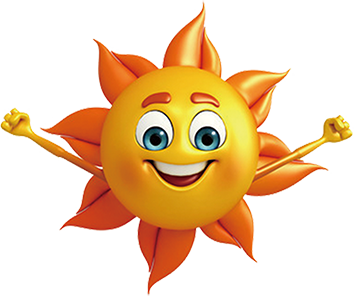 04
添加相关标题文字
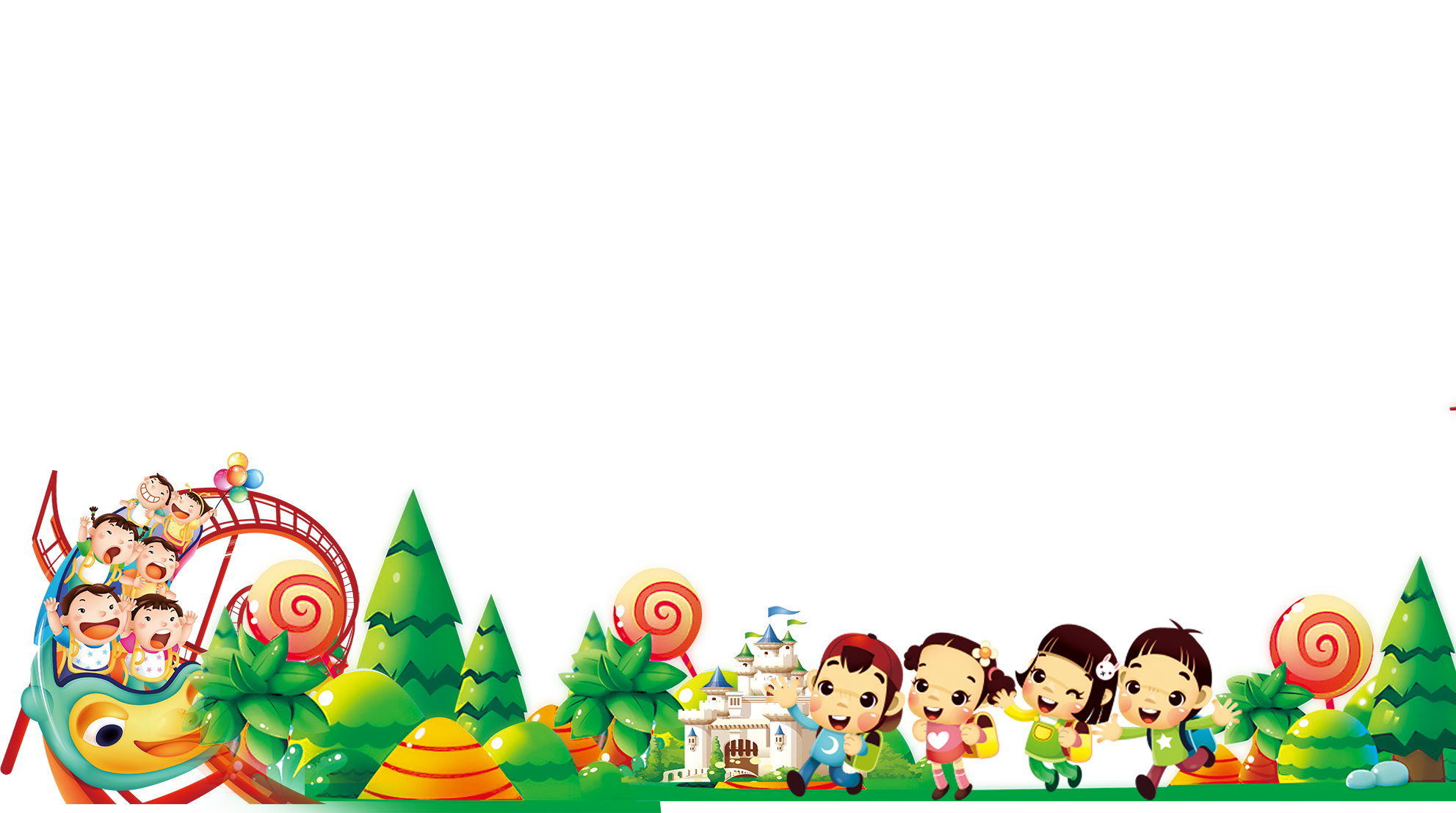 Nullam quis risus eget urna mollis ornare vel eu leo. Aenean lacinia bibendum nulla sed consectetur. Cras justo odio, dapibus ac facilisis in, egestas eget quam. Integer posuere erat
添加相关标题文字
A
B
C
D
E
标题内容
标题内容
标题内容
标题内容
标题内容
我们长期为客户提供专业的PPT策划设计制作等全程服务，凭借自身优势和专业化的独特视角为客户提供优质的PPT服务。
我们长期为客户提供专业的PPT策划设计制作等全程服务，凭借自身优势和专业化的独特视角为客户提供优质的PPT服务。
我们长期为客户提供专业的PPT策划设计制作等全程服务，凭借自身优势和专业化的独特视角为客户提供优质的PPT服务。
我们长期为客户提供专业的PPT策划设计制作等全程服务，凭借自身优势和专业化的独特视角为客户提供优质的PPT服务。
我们长期为客户提供专业的PPT策划设计制作等全程服务，凭借自身优势和专业化的独特视角为客户提供优质的PPT服务。
我们长期为客户提供专业的PPT策划、设计制作等全程服务，凭借自身优势和专业化的独特视角为客户提供优质的PPT服务，助你演绎精彩人生。我们长期为客户提供专业的PPT策划、设计制作等全程服务，凭借自身优势和专业化的独特视角为客户提供优质的PPT服务。
添加相关标题文字
我们长期为客户提供专业的PPT策划设计制作等全程服务，凭借自身优势和专业化的独特视角为客户提供优质的PPT服务。
我们长期为客户提供专业的PPT策划设计制作等全程服务，凭借自身优势和专业化的独特视角为客户提供优质的PPT服务。
我们长期为客户提供专业的PPT策划设计制作等全程服务，凭借自身优势和专业化的独特视角为客户提供优质的PPT服务。
添加相关标题文字
标题内容
标题内容
标题内容
标题内容
我们长期为客户提供专业的PPT策划、设计制作等全程服务，凭借自身优势和专业化的独特视角为客户提供优质的PPT服务。
我们长期为客户提供专业的PPT策划、设计制作等全程服务，凭借自身优势和专业化的独特视角为客户提供优质的PPT服务。
我们长期为客户提供专业的PPT策划、设计制作等全程服务，凭借自身优势和专业化的独特视角为客户提供优质的PPT服务。
我们长期为客户提供专业的PPT策划、设计制作等全程服务，凭借自身优势和专业化的独特视角为客户提供优质的PPT服务。
添加相关标题文字
我们长期为客户提供专业的PPT策划、设计制作等全程服务，凭借自身优势和专业化的独特视角为客户提供优质的PPT服务。
我们长期为客户提供专业的PPT策划、设计制作等全程服务，凭借自身优势和专业化的独特视角为客户提供优质的PPT服务。
02
04
标题内容
标题内容
标题内容
标题内容
我们长期为客户提供专业的PPT策划、设计制作等全程服务，凭借自身优势和专业化的独特视角为客户提供优质的PPT服务。
我们长期为客户提供专业的PPT策划、设计制作等全程服务，凭借自身优势和专业化的独特视角为客户提供优质的PPT服务。
01
03
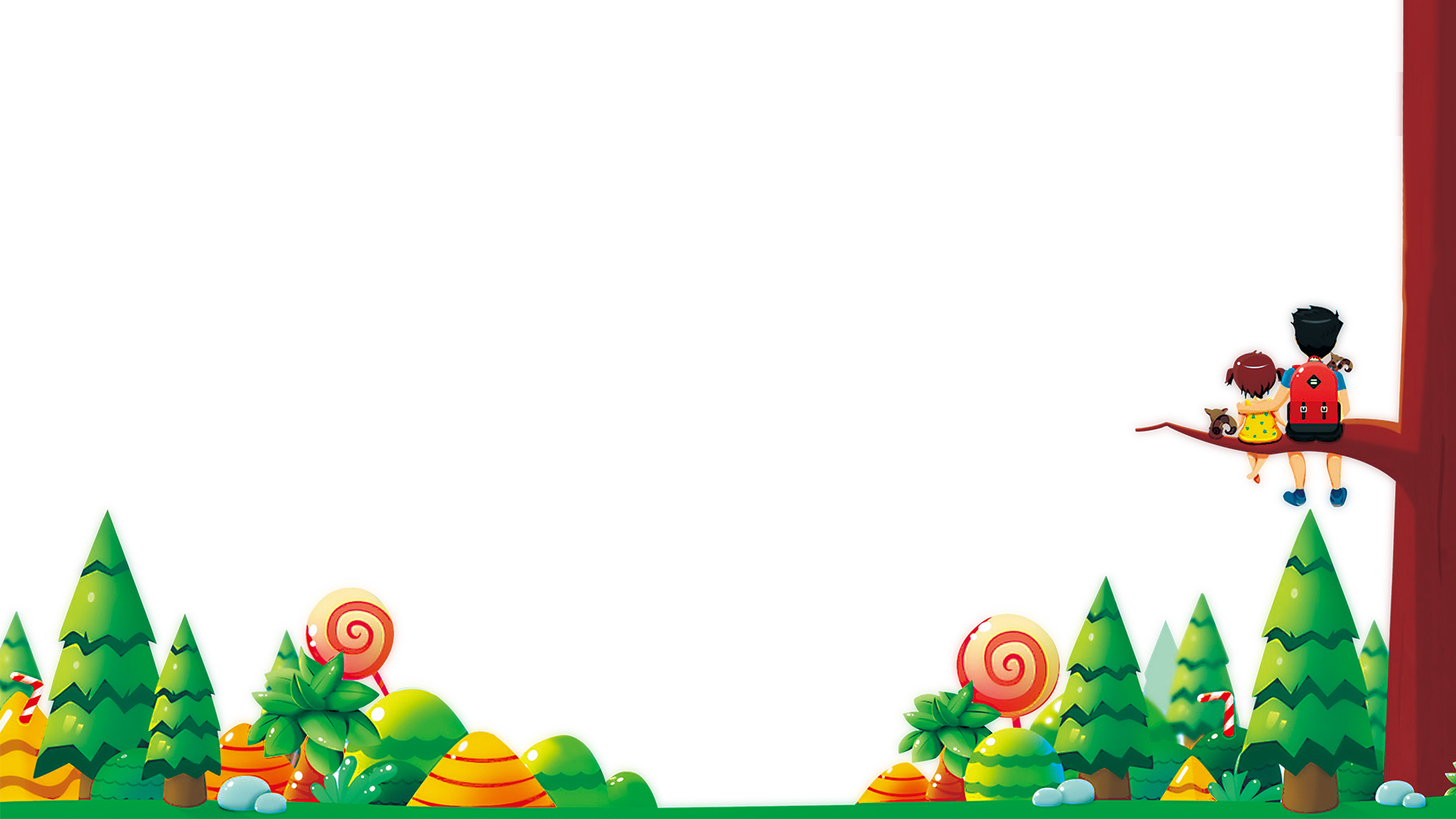 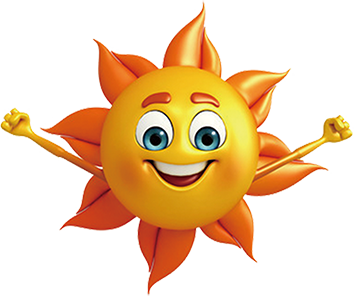 感谢您的聆听
框架完整的教学设计、说课试讲、公开讲课PPT模板
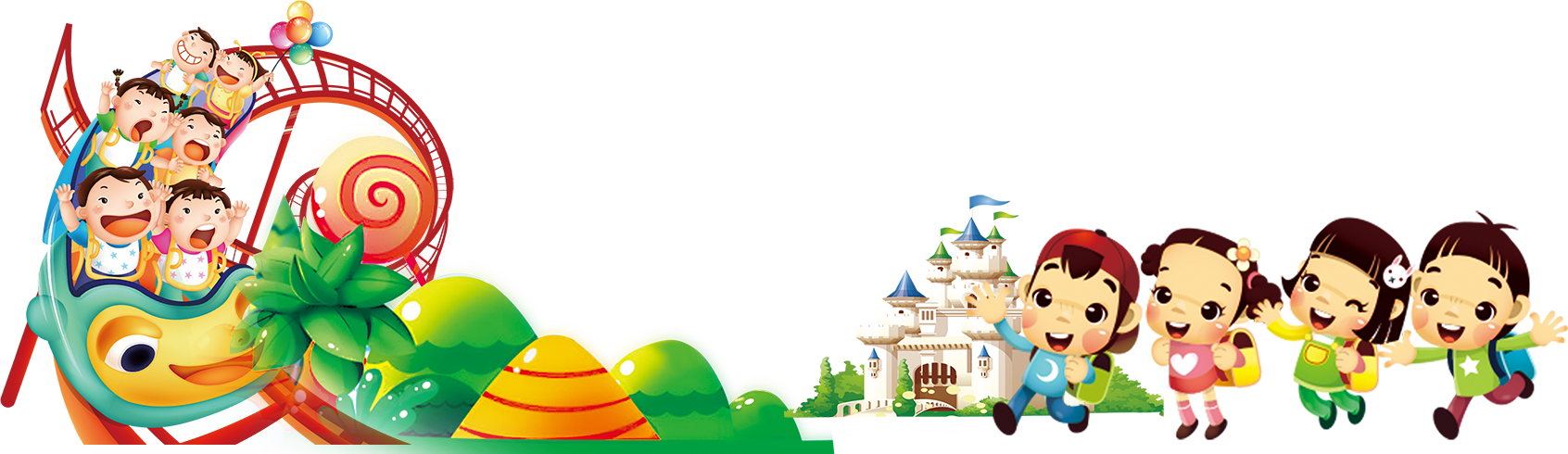 讲师：李老师
班级：1年级6班